The Chemical Basis of Life
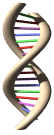 Key Words and Concepts
Element 
Atom 
Compounds 
Molecule 
Ions 
Acid and base 
Polar molecule 
pH 
Diffusion and osmosis
Review: Basic Chemistry
Matter 
anything that has a mass and takes up a space. 
Matter is composed of one or more elements 
 
Element 
is a substance that can not be broken down into simpler substances. Example: oxygen (O), hydrogen (H), carbon (C). 
 
Each element has a set of properties that distinguish it from from other elements. Example: copper is a bronze colored solid that conducts heat; oxygen is odorless/colorless at room temperature.
Review: Basic Chemistry
Atom 
is the smallest particle of an element that retains the characteristics of that element. 
Example: all atoms of copper have the properties of copper 
 
The center of each atom contains a nucleus composed of 2 different particles- protons (+ charge) and neutron (with no charge). Moving in regions outside the nucleus is a particle- electron (- charge)
Structure of an Atom
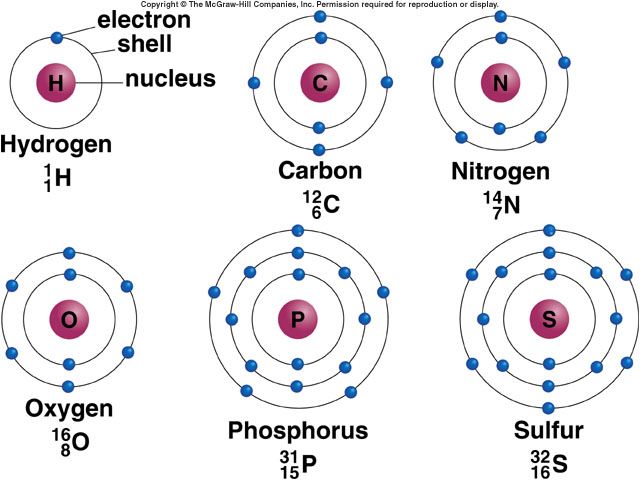 5
Review: Basic Chemistry
Atom 
Every atom in an element has an equal number of protons and electrons, and is electrically balanced, or neutral. 
 
Every atom has energy, or the ability to do work. 
 
This energy (called chemical energy), comes from electrons in the atom. Electrons are in motion and occupy certain regions in space depending on their energy. Electron closest to the nucleus have less energy than those farthest from the nucleus
Review: Basic Chemistry
Compounds 
Substance made from elements are called compounds. A chemical formula shows the kinds of and proportions of of atoms in a compound (H2O). 
 
Molecules 
Are the smallest units of a compound that still have the properties of that compound. (in H2O, the ratio of H and O is 2:1, so the formula is H2O) 
Molecules are generally NEUTRAL. 
 
Ions 
Electrically charged (+ 0r -) molecules (atoms or groups of atoms) are called IONS.
Review: Basic Chemistry
Ions and Ionic bonding 
In some kind of compounds, atoms may lose or gain electrons (no longer is electrically neutral). Example: 
	
	Chlorine 				Sodium 
Atom		Ion			Atom		Ion 
17p+		17p+			11p+		11p+ 
17e-		18e-			11e-		10e- 
0 charge		-1charge			0 charge		+1 charge 
Symbol: Cl-				Symbol: Na+ 
	
The negative chloride ion and the positive sodium ion are attracted to each other. This attraction between oppositely charged ions is called an IONIC BOND.
Review: Basic Chemistry
Polar Molecules 
Molecules with uneven distribution of electrical charges. That is, positive and negative charges within the molecule tend to congregate separately from one another. 
 
A POLAR MOLECULE is any molecule with unbalanced charge distribution. 
 
This unbalanced charge distribution makes water a polar molecule.
Review: Basic Chemistry
Polar Molecules 
Example: Even though water molecules have same number of electrons and protons, the distribution of these charges is uneven (areas near the oxygen atom are negatively charged and areas near the hydrogen atoms are positively charged)
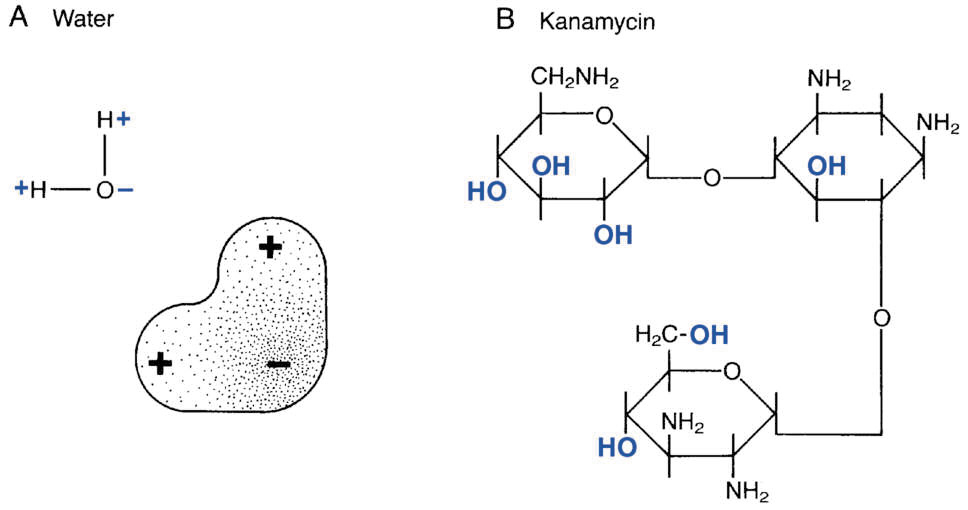 Review: Basic Chemistry
Acids and Bases 
Two common groups of compounds that react in water are ACIDS and BASES. 
 
Acid is any substance that releases hydrogen ions (proton) when mixed with water (PROTON DONOR) 
Example: CH3COOH --–H20– H+ + CH3COO– 
 
Base is a substance that separates in water, forming ions that react with hydrogen ions (PROTON ACCEPTOR) 
Example: NaOH + CH3COOH --– H20 + CH3COONa
Review: Basic Chemistry
pH 
The strength of an acid or base is measured by the pH scale (0-14, 7 being neutral: water) 
 
pH of acid solution: 0-7; of basic solution 7-14 
 
The pH scale is based on powers of 10. Thus Cola with a pH of 3 is 10 times more acidic than Tomato juice with a pH of 4. 
 
Living cells are very sensitive to pH of their environment. Our cells are bathed in a fluid that has a pH of 7.2 (if the pH changes by only 2/10th of a point in either direction, cells may die).
Review: Basic Chemistry
Ionization 
The process of becoming charged (ion) is called ionization. 
Acids tend to become ionized in basic (alkaline) media 
Bases tend to ionize in acidic media
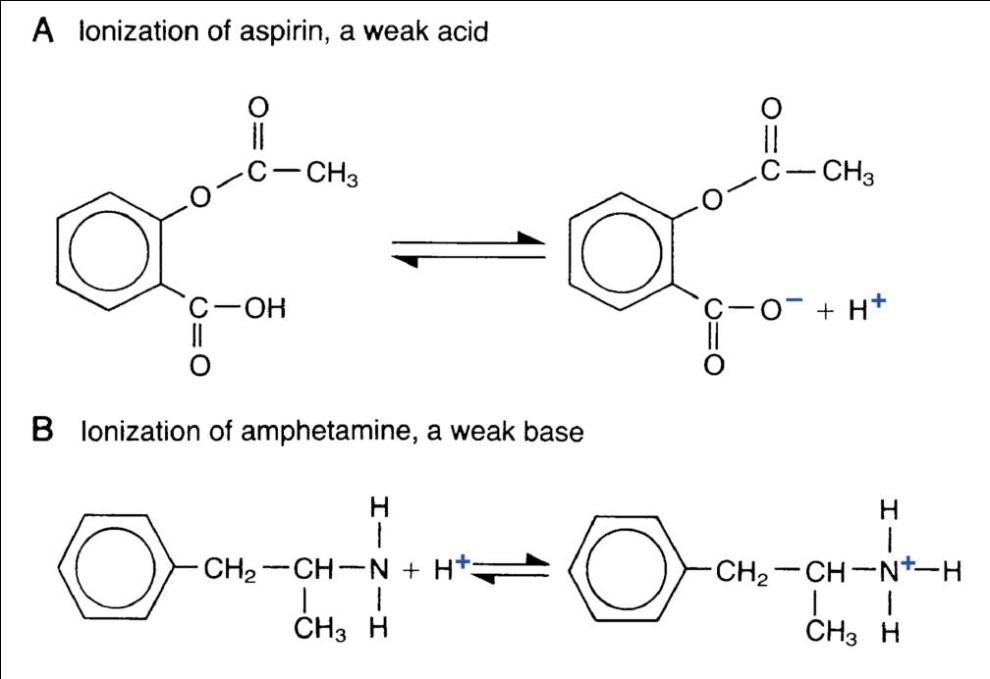 Review: Basic Chemistry
pH Dependant Ionization 
 
Example: Aspirin is an acidic molecule- in the stomach (acid environment) it remains non-ionized and can pass into the blood; once it moves to the intestine where it is basic, the aspirin becomes ionized and cannot cross the membranes into the blood
Review: Basic Chemistry
Diffusion and Osmosis 
 
Diffusion : movement of a molecule/substance from a higher to a lower concentration 
 
Osmosis : movement of water molecules through a semi-permeable membrane from a higher to a lower water concentration
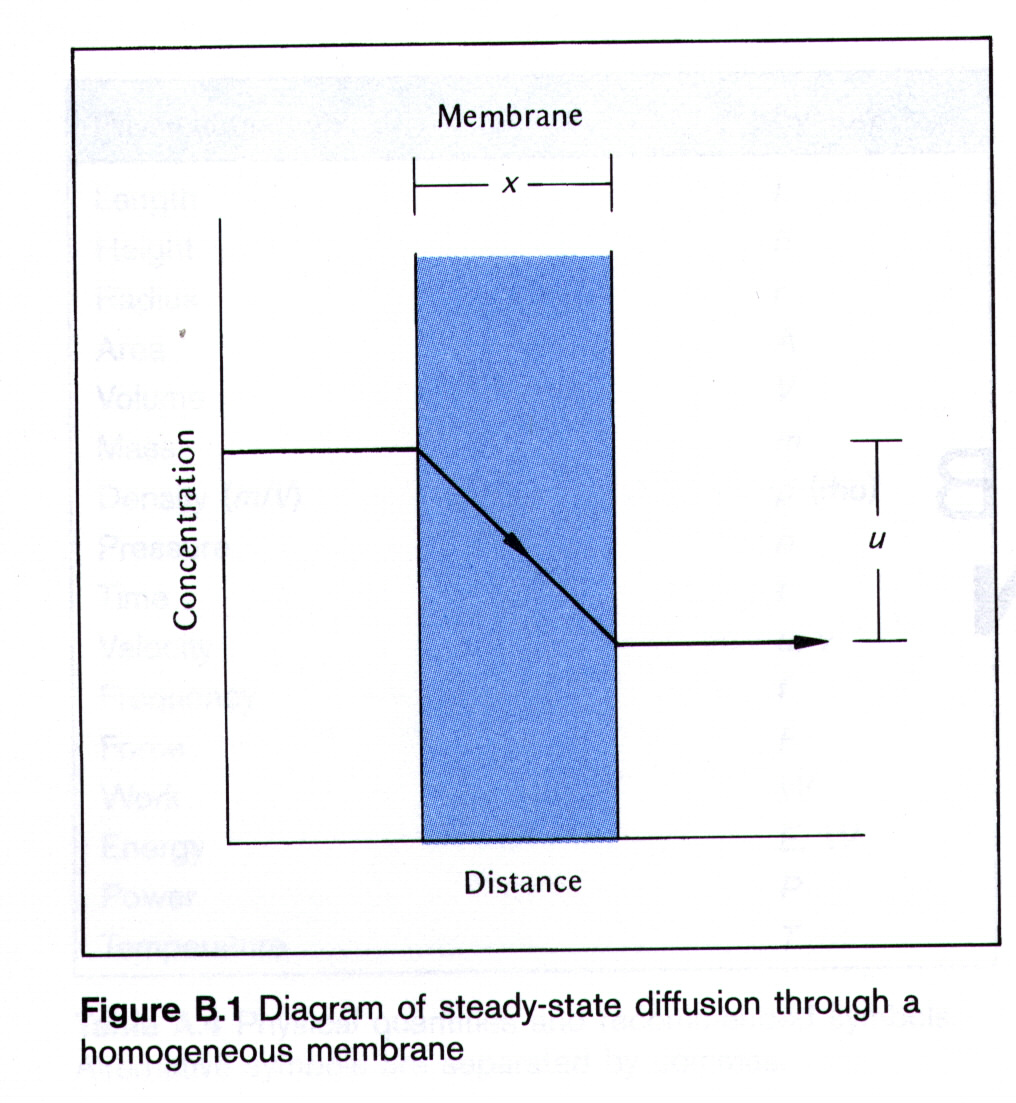